Preserving Our Community
A Presentation to the Key West Historical Architecture Review Committee
[Speaker Notes: Thank you very much for the opportunity to present before you tonight.  I’d like to introduce some colleagues from FIRM who are here tonight:

Chic Wagner, E.D.
Annalise Mannix, former E.D. and Project Manager for our Windstorm Risk Analysis
Joyce Chilton, Aide to the Board
Cindy DeRocher, FIRM Founder and Vice President of the Board
Carol Schreck, FIRM Secretary
Lee Cummings, Board Member
Barry Philipson, Board Member]
Introduction:Who is FIRM?
Grassroots organization fighting for property insurance rates that are neither unreasonable, excessive, or unfairly discriminatory  
Results of eight years of work on windstorm insurance
Saved Monroe County rate-payers an estimated $360 million+
Changed modeling standards 
Addressed issues related to claims processing, payment options, statewide building codes
December 4, 2013
Presentation to HARC
Slide 2
[Speaker Notes: I hope you are all aware of who FIRM is.  We are a
grassroots organization, 
entirely funded by donations, 
that has been fighting for fair windstorm insurance rates since  February of 2006.  
We have had quite a bit of success in 
controlling the rate of escalating windstorm insurance premiums
Improving models used to forecast risk
and have saved the County millions of dollars.  
As you may know, we are not focussing on flood insurance as well – a federal issue, maybe more vexing than working with Citizens.]
Introduction (continued):Who is HARC?
Historic Architecture Review Commission 
Seven-member board 
Charged with the preservation and conservation of the character, integrity and appearance of the historic preservation districts as well as for buildings individually listed in the National Register of Historic Places and buildings listed as contributing in the Historic Structure Survey of the city.
December 4, 2013
Presentation to HARC
Slide 3
[Speaker Notes: HARC is the
Seven-member appointed board
Charged with preservation and conservation of
Character
Integrity and
Appearance of
Building on the National Register of Historic Places
Buildings listed as contributing in the Historic Structure Survey of Key West]
Introduction (continued):Common Ground
HARC charged with preserving historical structures and their character
FIRM interested in preserving property, protecting life and maintaining the character of the Keys 
Both organizations are interested in preservation and protection
December 4, 2013
Presentation to HARC
Slide 4
[Speaker Notes: We have common ground.
Both of our organizations are interested in preserving our properties, and our the character of our community.]
Section 1:Energy Conservation
The Florida Energy Efficiency and Conservation Act requires that homeowners be permitted to utilize energy efficient components in their homes.
“Green” initiatives endorsed by both the City of Key West and Monroe County encourage the use of energy-efficient materials.
December 4, 2013
Presentation to HARC
Slide 5
[Speaker Notes: Let’s begin by talking about energy.
State regulations require that homeowners be allowed to utilize energy-efficient components in their homes.
In fact, the Florida Energy Efficiency and Conservation Act outright pre-empts any local ordinance that frustrates that purpose...(Cushman v. City of Key West...white roof case, Judge Audlin)
Both the City and the County encourage the use of energy-efficient materials]
Section 1 (continued):Energy Conservation
The Secretary of the Interior’s Standards for Rehabilitation recommend “Installing compatible and energy-efficient replacement windows that match the appearance, size, design, proportion and profile of the existing historic windows and that are also durable, repairable and recyclable, when existing windows are too deteriorated to repair.”
December 4, 2013
Presentation to HARC
Slide 6
[Speaker Notes: The Secretary of the Interior’s Standards for Rehabilitation state that
When existing windows cannot be repaired, they should be replaced by windows that
Essentially mimic the aesthetics of the historic windows, but are
Durable
Repairable
Recycleable]
Section 1 (continued):Energy Conservation
Today, options exist to craft energy-efficient impact windows of wood, steel and synthetic materials that replicate the appearance of historic windows.
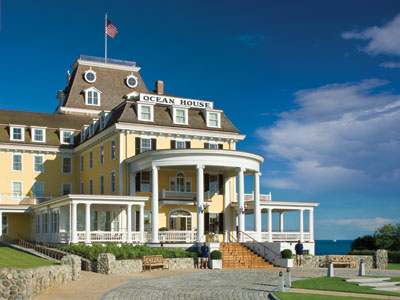 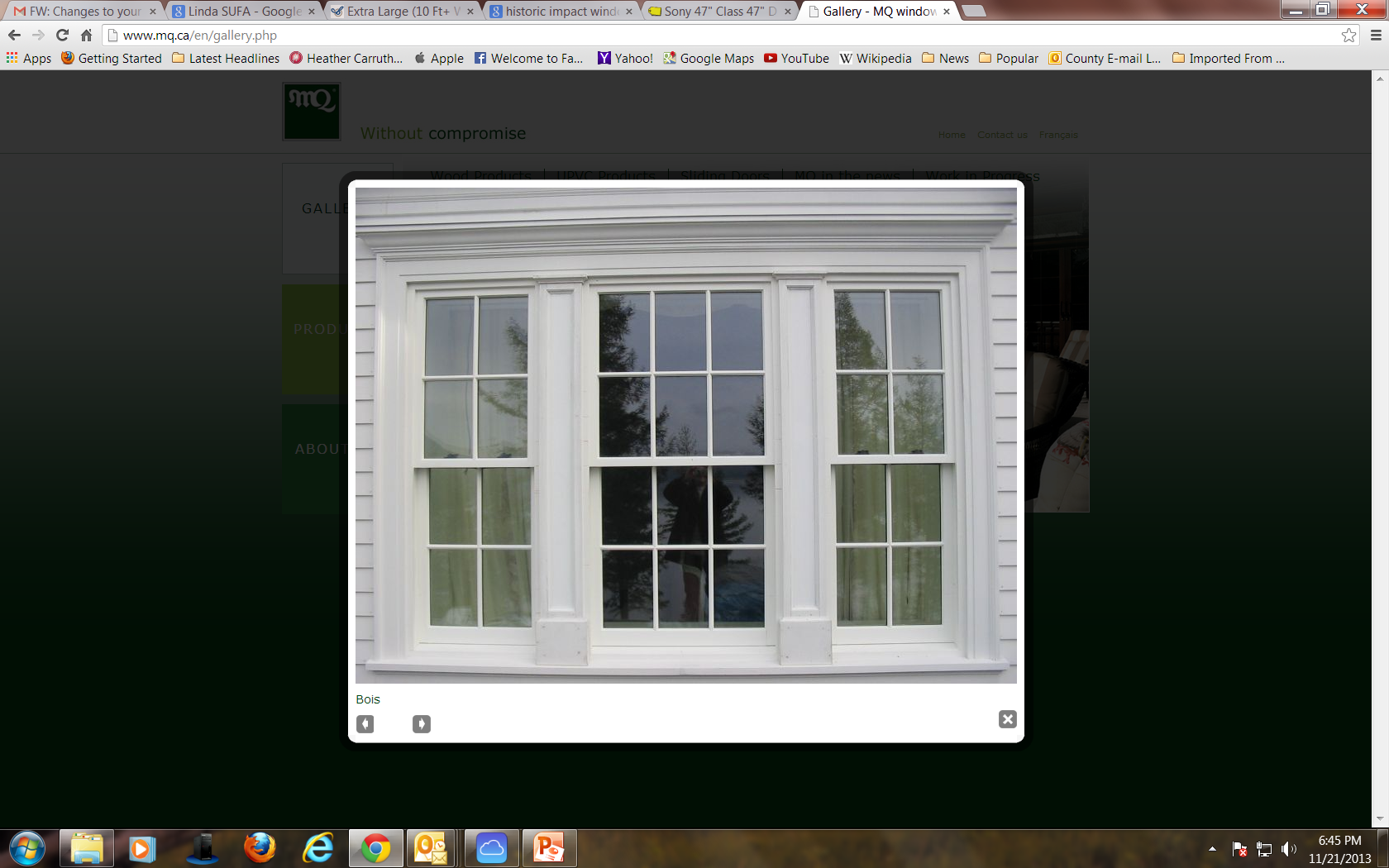 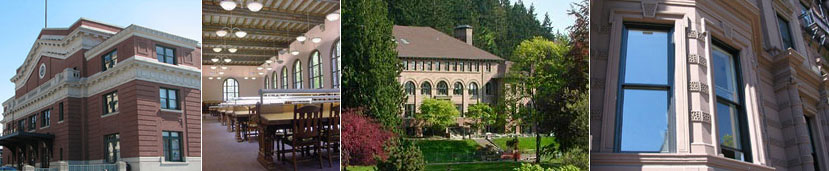 December 4, 2013
Presentation to HARC
Slide 7
[Speaker Notes: There are plenty of options today for  non-wood, impact-resistant windows that can replicate the
Appearance 
Size
Design
Proportion of the original historic window]
Section 1 (continued):Energy Conservation
Harmonizing regulations relating to energy efficiency with HARC regulations especially as it pertains to windows and shutters would not be difficult.
Other historic jurisdictions have successfully accomplished this:
Washington, DC
Boston, MA (9 districts, all with varying standards)
December 4, 2013
Presentation to HARC
Slide 8
[Speaker Notes: It is possible to harmonize HARC regulations regarding energy-efficiency and home-hardening with historic preservation.

Other historic jurisdictions have done that.

I would like to note, however, that neither Boston, nor Washington, nor St. Petersburg are quite like Key West.  They do not share our same meteorological history nor our economic profile.]
Section 2:Preserving Property
Impact windows are in place year-round.  The historic home is protected regardless of a homeowner’s ability or availability to put up shutters, regardless of how quickly a storm develops.
Preventing wind from entering a home and causing the uplift that can remove a rooftop is the ultimate in preservation.
December 4, 2013
Presentation to HARC
Slide 9
[Speaker Notes: Fundamentally, we believe that impact windows crafted to meet the appearance, size, design and profile of historic windows do a better job of preserving our historic homes.
Impact windows are always deployed.  
They prevent an opening from being breached, from allowing uplift that can blow off a rooftop.]
Section 2 (continued):Preserving Property
Most models used to set rates for windstorm insurance give impact glass the strongest rating, equivalent to or greater than Class A engineered shutters (aluminum corrugated shutters, roll-down shutters, accordian shutters).
December 4, 2013
Presentation to HARC
Slide 10
[Speaker Notes: Most risk modelers agree that impact windows do the best job of protecting a home from wind damage.
They provide as much protection, noted by insurance modelers as mitigation benefit, as do accordian, roll-down or aluminum shutters.


NOTES:
Equecat is primarily used by reinsurers – the folks who insure the insurers.  
The FPM is the Florida Public Model.  Their model focusses on how many nails are in a roof.]
Section 2 (continued):Preserving Property
Are Shutters Equivalent to Wind Resistant Windows?
Yes, shutters protect openings about as well as impact windows – but only if you are home to close them.  If you can't get back here while a storm is barreling down (say you are on a business trip or visiting Mom) or if you can't get to the windows with a ladder you are at a loss.  Envision the 80-year old or a pregnant mom, or an unstable 40-year old with a bad knee and no hand-eye coordination installing shutters alone - virtually impossible. How about the physically or mentally disabled? And where do you store that 30-40 foot ladder for these tall homes?
December 4, 2013
Presentation to HARC
Slide 11
[Speaker Notes: Are shutters as good as impact windows?  Yes – BUT ONLY IF THEY ARE PUT UP.]
Section 3:  Undue Hardship
Historic architecture review committees have a responsibility to mitigate against “undue economic hardship for the property owner.”
HARC’s insistence on wood-frame windows in the historic district causes hardship in several ways.
December 4, 2013
Presentation to HARC
Slide 12
[Speaker Notes: Now we’d like to talk about economic hardship.
Historic architecture review committees are charged with preventing undue economic hardship.
Current HARC guidelines regarding window replacement cause economic hardship in several ways.]
Section 3 (continued):  Undue Hardship
Windows approved by HARC and wood-clad windows (likely approved by HARC) are more expensive than other impact windows.  These estimates are for a typical 3’ x 5’ single pane window.
Estimate from Lane Thrasher at Island Doors
December 4, 2013
Presentation to HARC
Slide 13
[Speaker Notes: First, approved wood-frame windows are 25% to 120% more expensive than synthetic-clad impact windows.  For a house with 20 3’ x 5’ windows, using HARC approved windows would add at least $3,000 to the job.]
Section 3 (continued):  Undue Hardship
The use of shutters on top of replacement windows causes the homeowner to pay twice for protection.  The homeowner pays once for the new window, and again for shutters to be installed ($250).  The initial cost is excessive, and has greater life cycle cost given wood’s potential to rot and requirement to be repainted.
December 4, 2013
Presentation to HARC
Slide 14
[Speaker Notes: To protect those 20 windows, the homeowner would need to spend another $5,000 for shutter installation.  They have now paid almost twice as much for new windows as someone who uses synthetic-clad impact windows.


($600 x 20 = $12,000) + ($250 x 20 = $5,000) = $17,000

$450 x 20 = $9,000]
Section 3 (continued):  Undue Hardship
Wood shutters, approved by HARC, receive no mitigation credits from Citizens Property Insurance.  Windstorm insurance is more costly to homeowners who adhere to HARC guidelines.
Estimate for a $300,000 frame house built in 1928, provided by Southernmost Insurance Agency
December 4, 2013
Presentation to HARC
Slide 15
[Speaker Notes: Now, if the homeowner who has followed HARC guidelines uses historically accurate wood shutters – which receive NO insurance mitigation credits – will pay about $8,000 more per year for windstorm insurance alone.]
Section 3 (continued):  Undue Hardship
It is somewhat naïve to believe that a wood window installed today is equivalent to a wood window installed a century ago.  The former is from farmed new growth wood and likely less durable than the former, crafted from old growth wood.
The maintenance and increased frequency of replacing wood-frame windows compared to impact windows is an additional economic hardship.
December 4, 2013
Presentation to HARC
Slide 16
[Speaker Notes: These are not one-time costs.
Today’s wood windows are simply not constructed of the same quality wood that yesterday’s windows were.
Wood-frame windows require frequent maintenance, upkeep and replacement.  They do not fit the Secretary of the Interior’s Standards for rehabilitation because they are not
Durable
Repairable
Recycleable.]
Section 3 (continued):  Undue Hardship
Example:  Wood-frame window on White Street installed in 1996
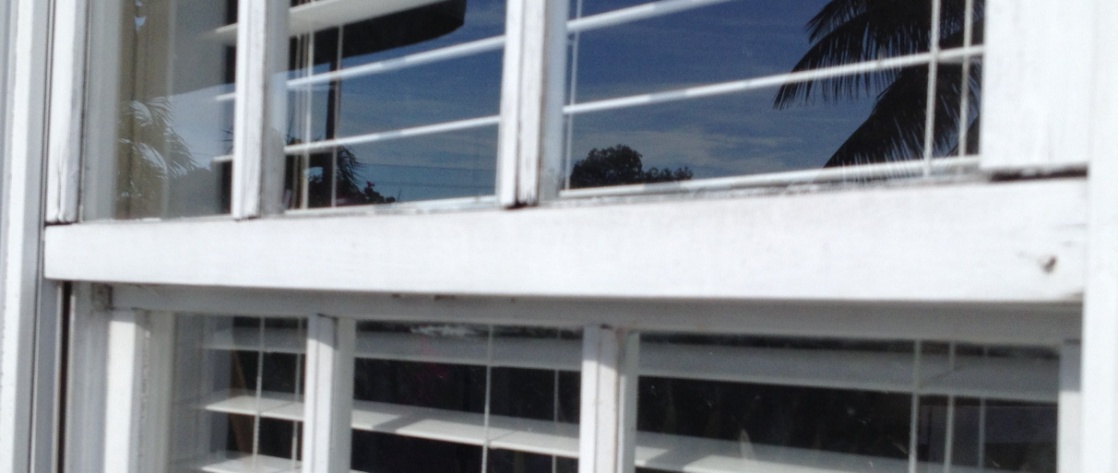 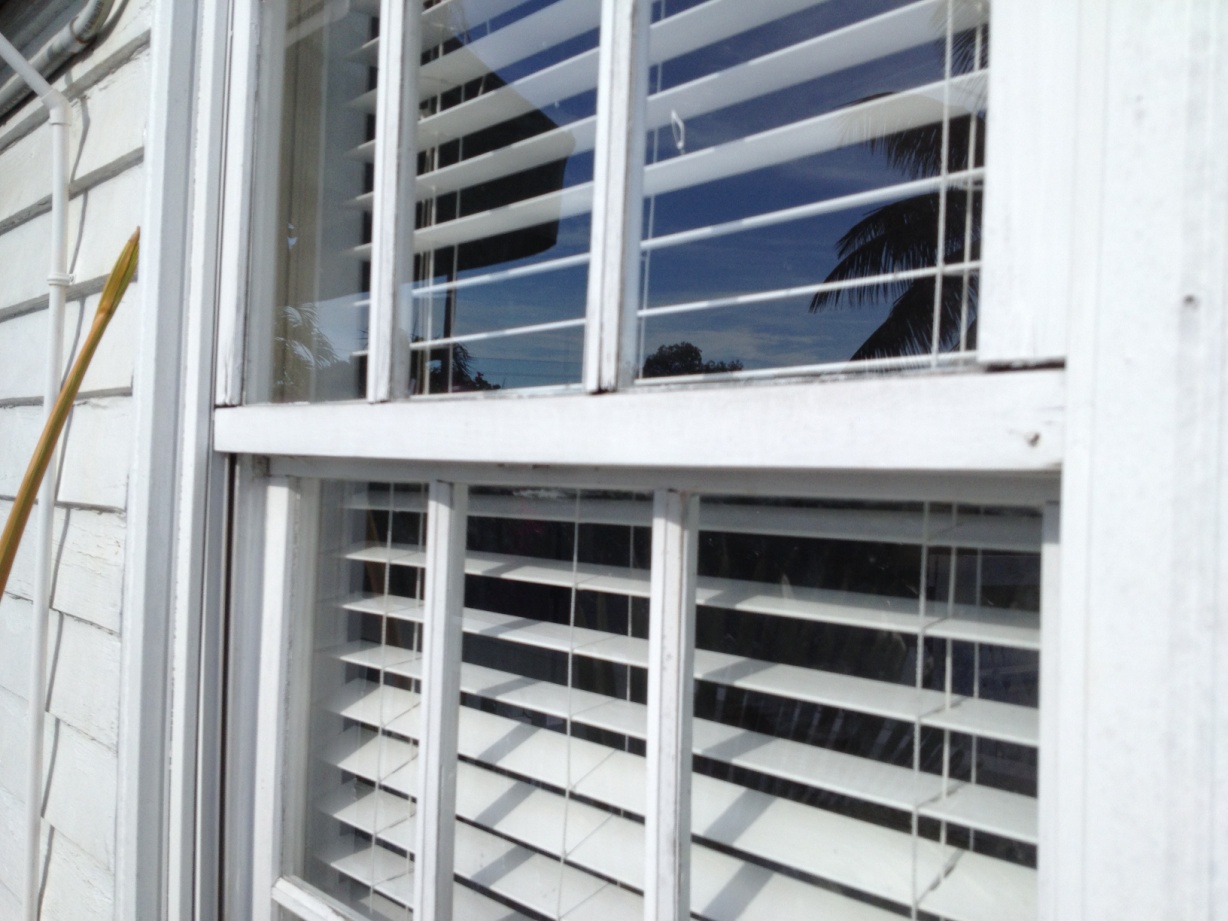 Sash has separated from the window
December 4, 2013
Presentation to HARC
Slide 17
[Speaker Notes: Here’s an example of a wood-frame window that was installed on White Street about 17 years ago.  It needs to be replaced again.]
Section 3 (continued):  Undue Hardship
Example:  Wood-frame window on Duval Street installed in 2005
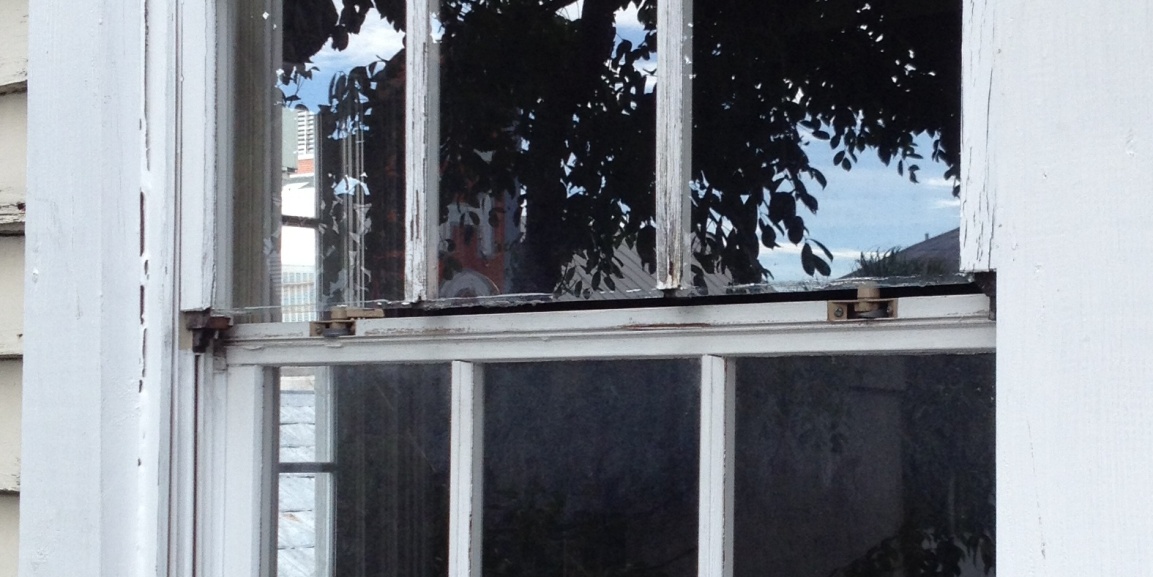 Sash separated from window, glass ready to slip from window
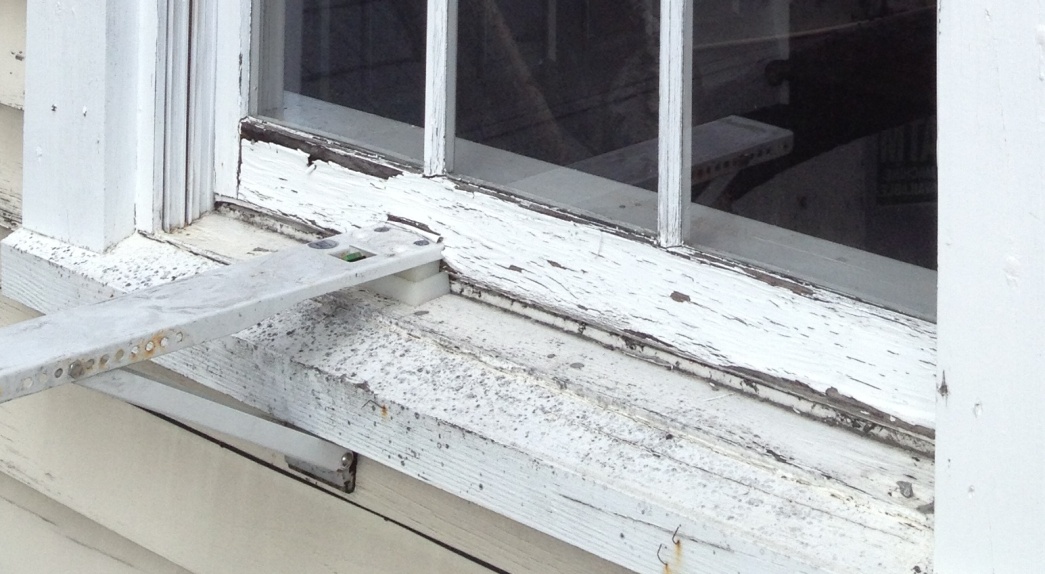 Wood completely rotted
December 4, 2013
Presentation to HARC
Slide 18
[Speaker Notes: Here’s another example of a wood-frame window installed in a home on Duval Street less than a decade ago.  Lots of wood rot.]
Section 4:Life Safety
Two means of egress from bedrooms are required by code to allow for adequate exit in the case of an emergency.
When shutters are in place on every opening to a home except one door, should that door be blocked for any reason, fire rescue may have no access to the home and its occupants.
Sometimes homeowners leave shutters up on many windows for the entire storm season to avoid the difficult task of hanging them over and over.
December 4, 2013
Presentation to HARC
Slide 19
[Speaker Notes: Let’s talk a bit about life safety.  Life safety codes require two means of egress from any bedroom.
If all windows have been shuttered and the only remaining means of egress is blocked for some reason, occupants have no means of escape.
This could be a life-threatening situation.
Or it could be a major inconvenience.  When Annalise’s house was shuttered for Wilma, she could not get out after the storm because the flood waters had made her front door swell.  The fire department had to knock down her front door with an ax.
Some homeowners leave shutters up throughout hurricane season.  How will they get out if their remaining door is blocked?]
Section 4 (continued):Life Safety
This is the only other exit, an interior staircase. Imagine there is a fire on the first floor.  How would you get out?
This is a legal duplex in Old Town Key West.  Imagine aluminum shutters on all the doors and windows in preparation for a Cat 1 hurricane.
This is the upstairs porch door.  Imagine it closed and shuttered from the outside.
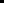 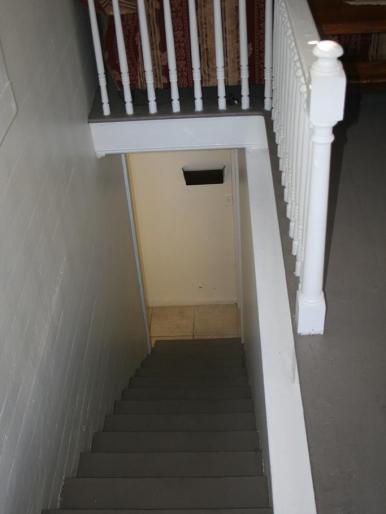 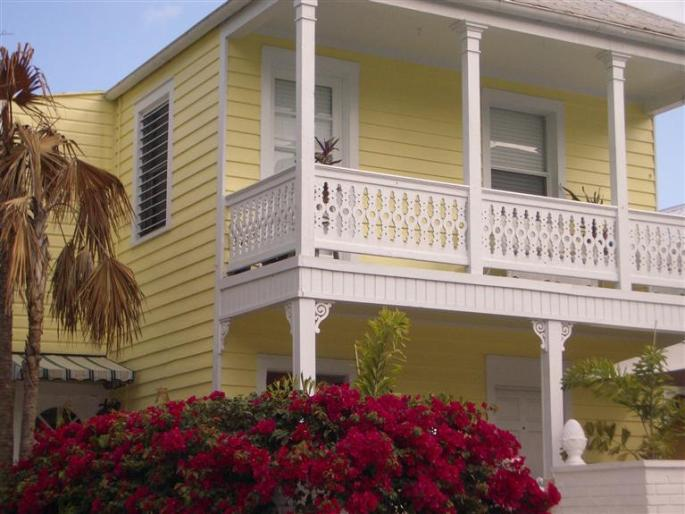 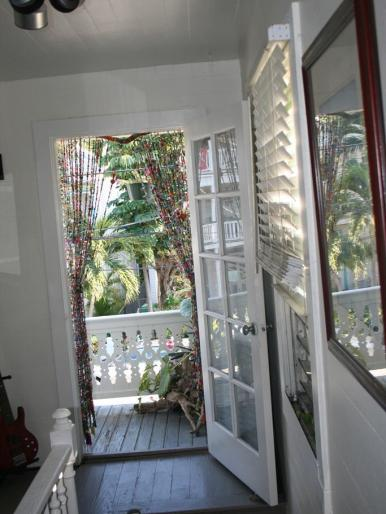 December 4, 2013
Presentation to HARC
Slide 20
[Speaker Notes: Here’s an example.]
Section 4 (continued):Life Safety
For any government, issues related to life safety should be paramount.  Adherence to fire/safety codes must trump other considerations.
December 4, 2013
Presentation to HARC
Slide 21
[Speaker Notes: It seems to me that it is not only prudent, but is the primary function of government to preserve life safety.  This should trump all other considerations.]
Section 5: Other Considerations
Through renovation, the same structure may have windows installed with both synthetic (new addition) and wood (original section of the house).  Is that historic?
Many “snowbirds” own homes in Old Town Key West, and many leave aluminum shutters up all summer long.  Is that historic?
December 4, 2013
Presentation to HARC
Slide 22
[Speaker Notes: Just a few more points to bring up concerning consistency.
HARC already allows synthetic-clad impact windows both on non-contributing structures in the historic district, and on additions to contributing structures. And from the street, you often can’t tell the difference.
Some homeowners leave corrugated aluminum shutters in place all summer long.  These completely obscure the historic appearance of our historic district.]
Section 5 (continued): Other Considerations
Under Rule 8, Windows, page 30, HARC guidelines provide as follows: "The use of laminated impact resistant glass, wind resistant films, glass or plexiglass which does not alter the appearance of windows on the exterior is allowed.  Materials and details should be selected so as to minimize visual impact on the historic structure.”(Emphasis added)  
If this is the current standard, it should not be too much to take the next logical step concerning impact-resistant windows throughout the structure.
December 4, 2013
Presentation to HARC
Slide 23
[Speaker Notes: HARC already allows the use of impact materials as long as the appearance of the historic structure is maintained.]
Section 6:Recommendations
Amend HARC guidelines to allow homeowners the choice to install new, historically similar windows and doors so homeowners may benefit from energy efficient windows and storm opening protection.  
Provide a sample list of acceptable impact vendors and products.
If desired, homeowners may still utilize wood-frame windows if they wish to preserve the authentic material.
December 4, 2013
Presentation to HARC
Slide 24
[Speaker Notes: So what would FIRM recommend?  In general,
Allowing windows that replicate the appearance, design, etc. of historic windows to be installed on contributing structures.
Providing homeowners with a sample list of acceptable products and vendors.
This does not mean that homeowners MUST use impact windows, just that they have a CHOICE of using original materials, or more energy-efficient and impact-resistant ones.]
Section 6 (continued):Recommendations
Amend existing HARC regulations.  Current language:
Replacement windows on CONTRIBUTING structures should be made to fit the original window opening without the use of blocking or infill.  Such replacement windows, sills, muntins, sashes, surrounds and other window features should be of similar and compatible configuration, material, size, design, and placement as those of original windows.
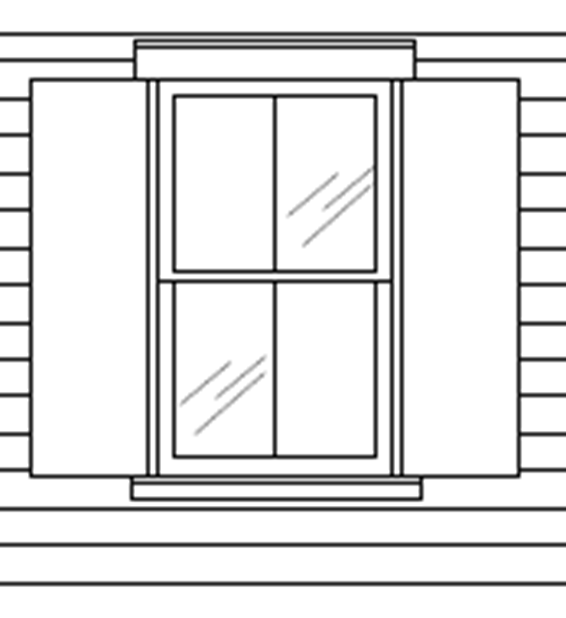 Molding
Muntins
Sash
Meeting Rail
December 4, 2013
Summer 2013 Update
25
[Speaker Notes: So here is the current language in the HARC guidelines.]
Section 6 (continued):Recommendations
Proposed new language regarding replacement windows.
Replacement windows on CONTRIBUTING structures should be made to fit the original window opening without the use of blocking or infill.  Such replacement windows, sills, muntins, sashes, surrounds and other window features should be of similar and compatible configuration material, size, design, and placement as those of original windows. 

ADD:  The definition of similar with regard to muntins and sashes shall be the current standard for Florida Building Code Approved windows meeting required pressures.
December 4, 2013
Presentation to HARC
Slide 26
[Speaker Notes: This is how we would suggest amending that language.  Simply strike the word “material” and confirm that “similar” muntins and sashes must meet Florida Building Code standards.]
Section 6 (continued):Recommendations
New metal windows can meet all historic design criteria other than “material”.
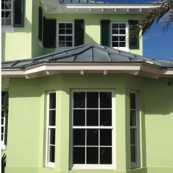 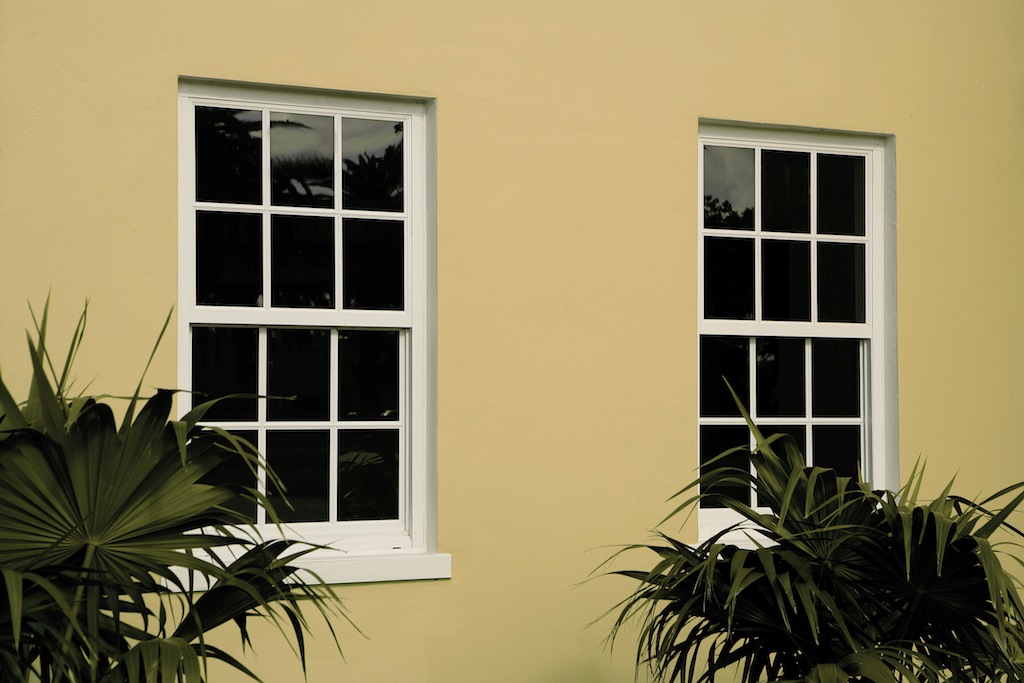 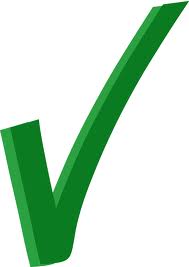 CGI Estate Collection
December 4, 2013
Presentation to HARC
Slide 27
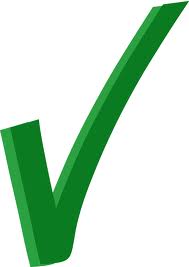 [Speaker Notes: And here is an example of windows crafted of metal that resemble wood-frame windows.]
Section 6 (continued):Recommendations
Proposed new language regarding the definition of hardship.
The definition of economic hardship for an applicant should be amended as follows to match the City's Workforce Housing Ordinance.  "An applicant for a rental dwelling unit shall mean a dwelling unit whose monthly rent, not including utilities, does not exceed 30 percent of that amount which represents 140 percent of the monthly median household income (adjusted for family size) for Monroe County. For an owner-occupied dwelling unit, affordable housing (middle income) shall mean a dwelling unit whose sales price shall not exceed six and one-half times the annual median household income (adjusted for family size) for Monroe County, in accordance with section 122-1472.”
December 4, 2013
Presentation to HARC
Slide 28
[Speaker Notes: We would also suggest that HARC guidelines be consistent with City guidelines in terms of the definition of “economic hardship.”  That’s why we suggest adding this language.

NOTE:  Current median HH income is $63,000, so that would mean a home over $409,500 would qualify as one where “economic hardship” would be relevant.]
CONCLUSION
Key West is unique, subject to forces of weather and economics that no other historic district in the nation faces.
Key West has a history of resilience and adaptation, including
Changes in our economic drivers (sponging, salvaging, cigar-making, the military and now tourism and second home-ownership)
Changes in how we build
Tin roofs emerged after the fire of 1886
Jalousie windows emerged as Key West expanded eastward
Will these be “protected” as HARC’s jurisdiction expands to include homes built after 1960?
December 4, 2013
Presentation to HARC
Slide 29
[Speaker Notes: While it’s informative to look at other historic districts and their regulations, we should note that Key West is unique.
Unique weather patterns
Significant economic challenges:
High cost of living
Exorbitant property insurance costs
We have adapted to changes in the past
Changing economic underpinnings
Changing architectural conventions
Tin roofs are not original
How will we classify jalousie windows in 50 years?]
CONCLUSION (continued)
FIRM believes the there is no down-side to amending HARC guidelines regarding impact windows.
New impact windows can maintain the appearance of historic windows.
These windows literally preserve a historic home better than non-impact windows.
This gives homeowners a choice, not a mandate.
By making compliance with HARC regulations more affordable from the insurance, window installation and maintenance perspective, more people can afford to purchase and maintain homes in the historic district.
December 4, 2013
Presentation to HARC
Slide 30
[Speaker Notes: FIRM does not believe there is a down-side here.
This is not eliminating wood-frame windows, it is simply giving homeowners a choice.
Impact windows can be designed today to maintain the appearance, design, size and proportion of historic wood-frame windows.
Impact windows do a better job of preserving our historic homes than non-impact ones do.
If homeowners cannot afford to purchase and maintain an historic home, we will lose our historic district.

We are talking about
harmonizing "historic preservation" with "home hardening"
the voluntary use of storm grade replication materials
HARC retains authority to regulate reproduction materials standards to historical look and character.
We are talking about safeguarding our homes from storms and punitive insurance rates while preserving historic character]
Questions?
December 4, 2013
Presentation to HARC
Slide 31
Thank you!
FAIR INSURANCE RATES IN MONROE
422 Fleming Street
Key West, FL 33040
(305) 294-FIRM (3476)

www.firmkeys.org

admin@firmkeys.org
December 4, 2013
Presentation to HARC
Slide 32
[Speaker Notes: Thank you, and now we’ll open up for questions.]